Cortex of the Kidney
Q1: Identify the structure?
Cortex of the Kidney 

Q2: Identify labeling:
Glomerulus of renal corpuscle.
Urinary space (or capsular space).
Parietal layer of Bowman’s capsule. 
Proximal convoluted tubules with brush border.
Distal convoluted tubules. 
Juxta-glomerular apparatus.

Q3: How to differentiate between the proximal and distal convoluted tubules? 
PCV: Has an ill defined lumen because it is filled with brush border (microvilli) “من جوا لونها  وردي”
DCV: Has a well demarcated and clear lumen. “من جوا لونها أبيض”
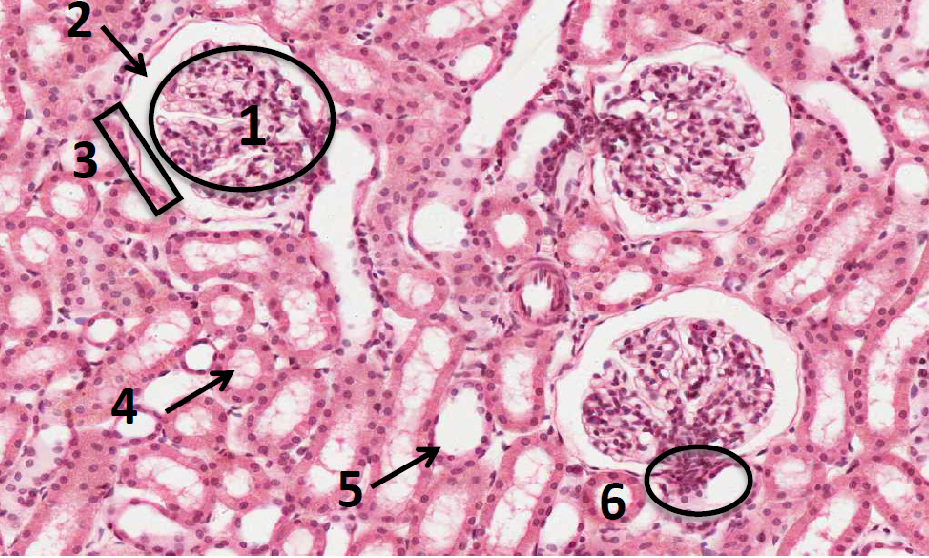 Juxtaglomerular apparatus
Q1: Identify the structure?
Juxtaglomerular apparatus 

Q2: What are the components(cells) that form this structure?
Juxtaglomerular cells of afferent glomerular arteriole (they secrete renin) “afferent arteriole تكون جهة ال ”
The macula densa of distal tubule (tall columnar cells) “Distal tubuleتكون جهة ال ”
The extraglomerular mesangial cells
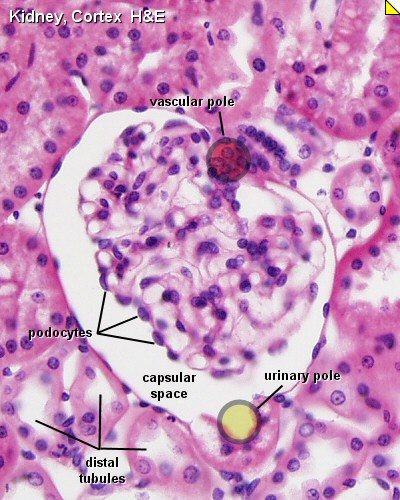 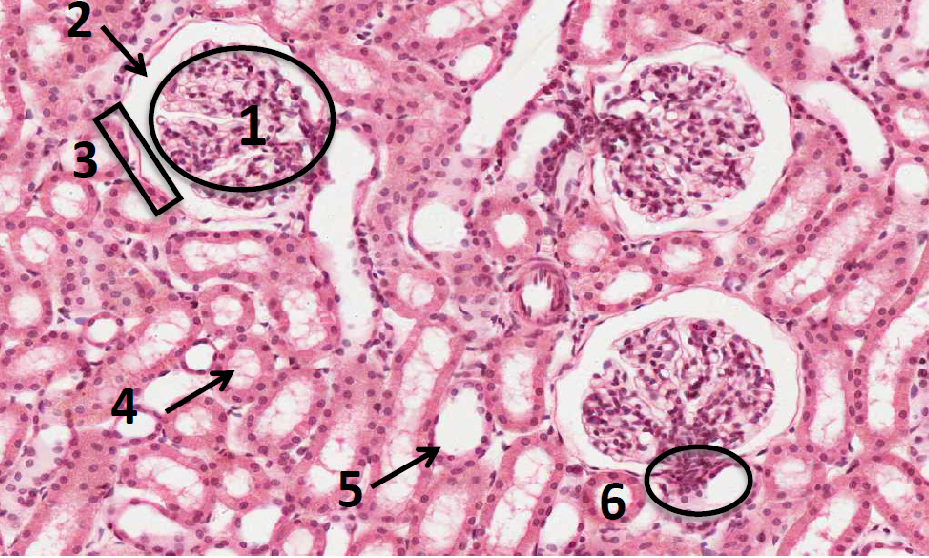 Renal Corpuscle
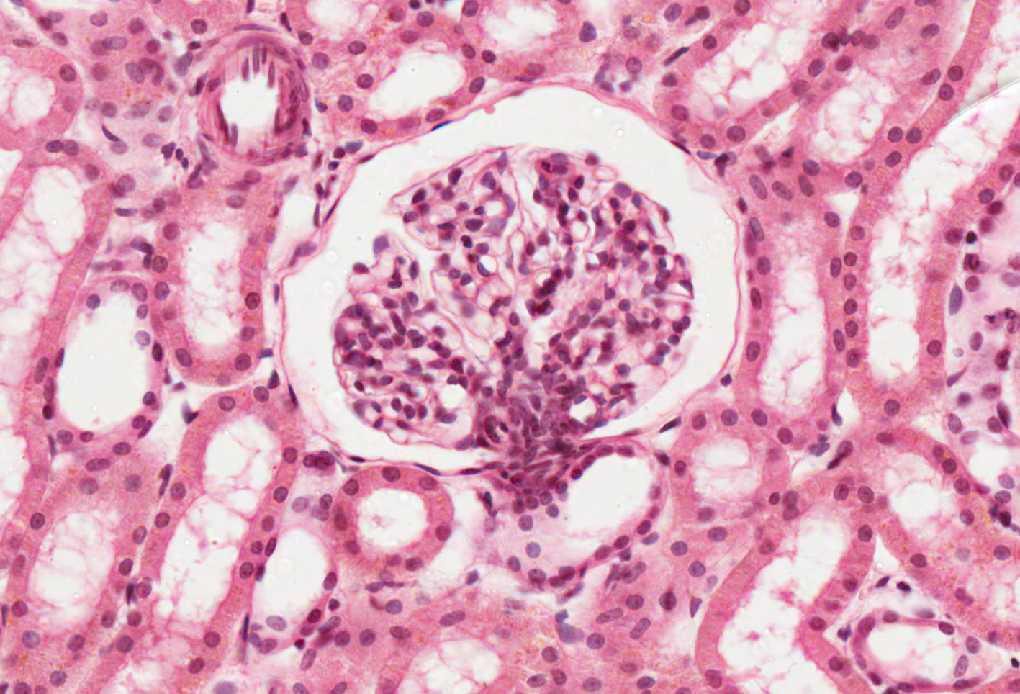 Q1: Identify the structure?
Renal Corpuscle 

Q2: What are the components that form this structure?
Glomerulus which contains fenestrated capillaries "without diaphragm”
Bowman’s capsule: Parietal layer, urinary  space, and podocytes (visceral layer)
Mesangial cells: Intra-glomerular cells

Q3: What are the cells that form this structure?
Mesangial cells 
Glomerular endothelial cells 
Podocytes (epithelial cells)
DCT
PCT
DCT
PCT
DCT
Kidney (Medulla)
Q1: Identify the structure?
Kidney (Medulla)

Q2: What is the features of the structure?
Contains tubular structures: 
loop of Henle:simple squamous epithelium 
collecting tubules and ducts: simple cuboidal epithelium
Papillary ducts (ducts of Bellini):Simple Columnar epithelium
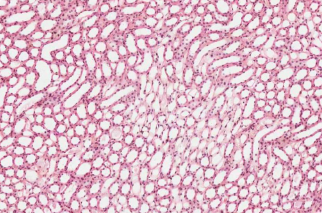 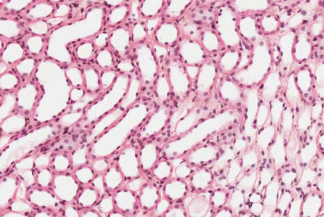 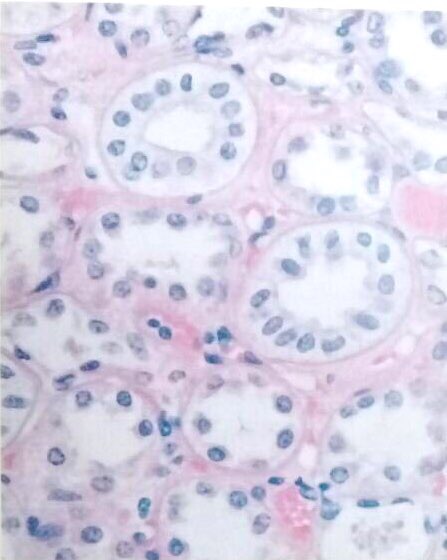 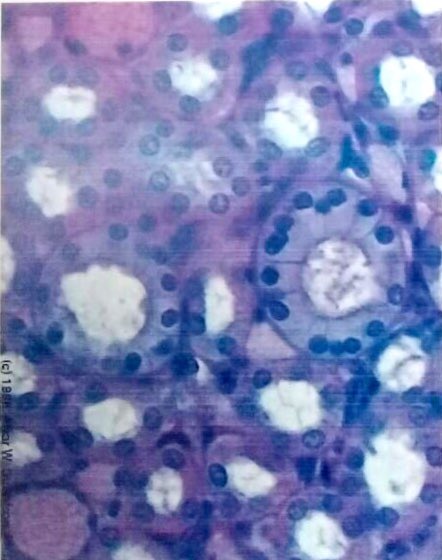 Blood renal Barrier
Q1: Identify the structure?
Blood renal Barrier (Glomerular Filtration Barrier)

Q2: What are the components that form this structure?
Endothelial wall of the glomerular capillaries.
The glomerular basal lamina (inner and outer laminae rarae and middle lamina densa).
Visceral layer of Bowman’s capsule (podocytes).
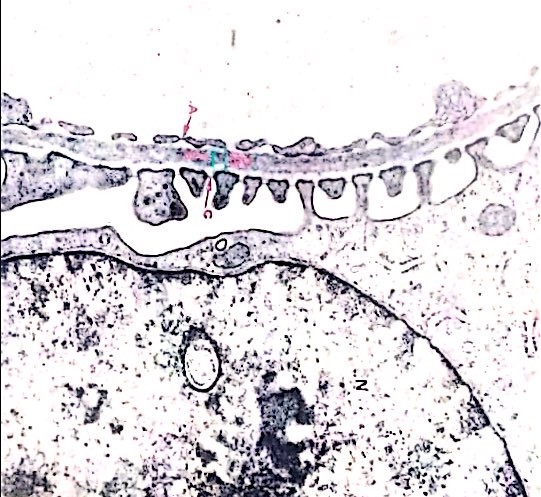 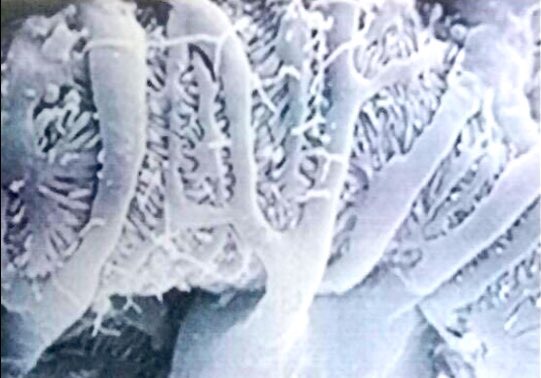 Ureter
Q1: Identify the structure?
Ureter

Q2: What is the type of epithelium in this structure?
Transitional epithelium 

Q3: What is the features of the structure?
Transitional epithelium 
Inner longitudinal layer
Outer circular 
Blood vessels 
Adventitia
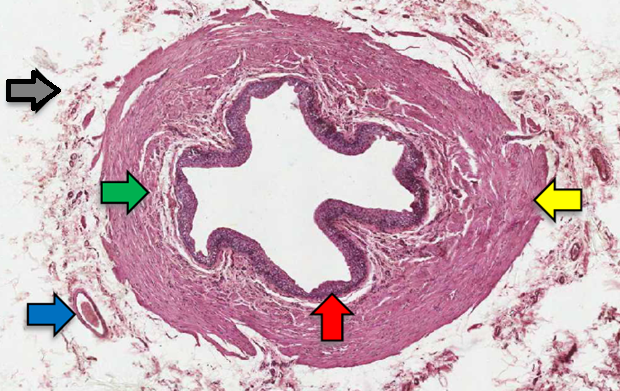 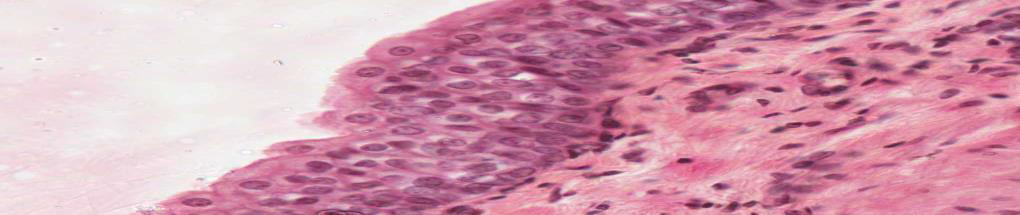 Urinary bladder
Q1: Identify the structure?
Urinary bladder

Q2: What is the type of epithelium in this structure?
Transitional epithelium 

Q3: What is the features of the structure?
Transitional epithelium 
Lamina propria
Connective tissue
Mesothelium

*It is a continuation of the lower third of the ureter, has the same structure except that it has serosa.
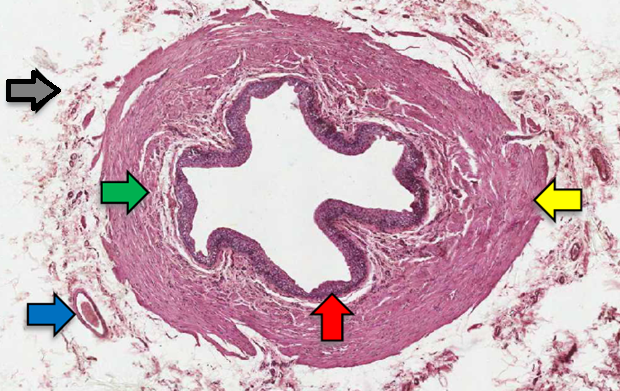 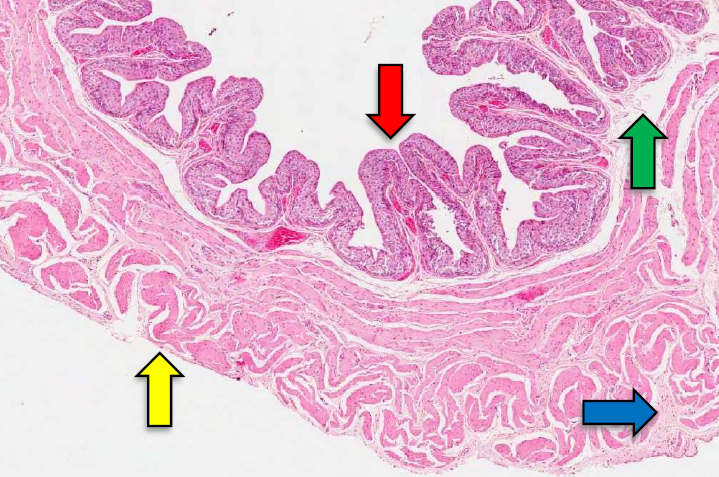 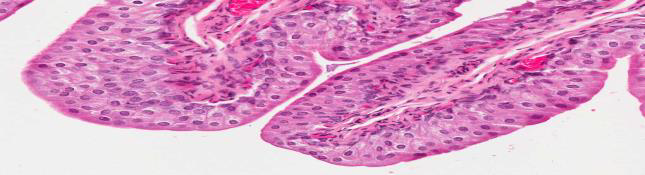 Layers